Carlisle
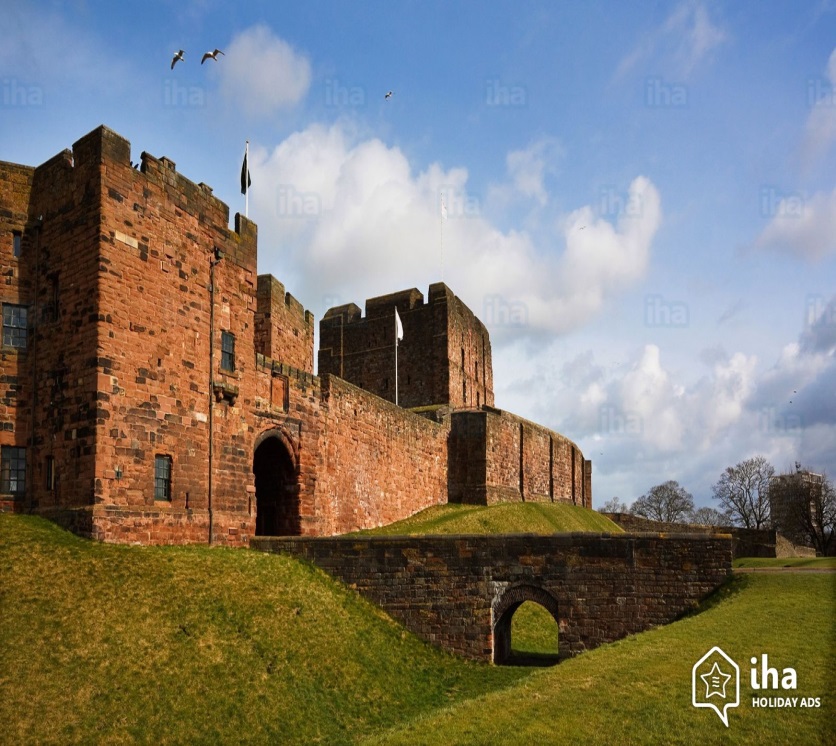 “MAGIC”
What Have we done!
Audited and recorded 2 data sets on the ‘MAGIC’ platform.

Adjusted our unit based AVF surveillance tool to accommodate some ‘MAGIC’ data set requirements.

Set up a ‘mini’ access team.

Set up an education file on unit computer for all to benefit from.

‘Spread the word’
AVF Surveillance tool
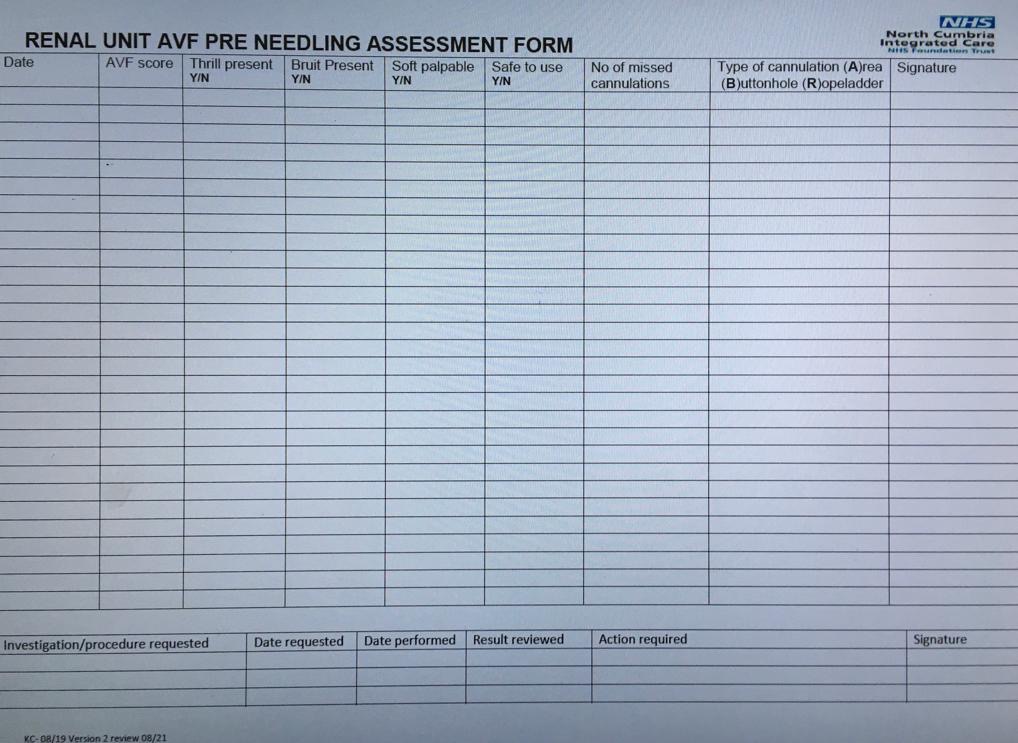 What have we discovered so far!
Our definition of ‘missed cannulation’ has had to be redefined.

Dialogue has been promoted on the topic of access.

As a team a more considered approach is being used for the process of cannulation.
Any questions?